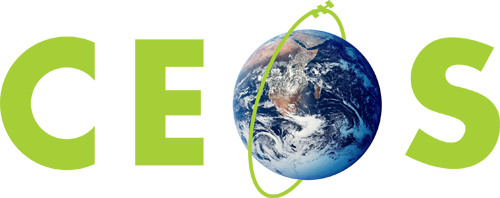 Committee on Earth Observation Satellites
New TOR and Implementation  Plan of the LSI-VC
Land Surface Imaging – VC (for endorsement)
Plenary Agenda Item # 16
29th CEOS Plenary
Kyoto International Conference Center
Kyoto, Japan
5 – 6 November 2015
LSI-VC Terms of Reference – Mission Statement

The Land Surface Imaging Virtual Constellation exists to maximize the value derived from CEOS Agency land surface imaging assets and activities by providing an overarching coordination role.
 
The responsibility of the LSI-VC is to facilitate coordinated and optimized land surface imaging contributions from CEOS agencies to enable access to fundamental measurement products in support of confirmed/validated requirements linked to adopted CEOS priorities.  These priorities are typically derived from key stakeholders, such as UN agencies/programs and GEO.
2
CEOS Action 28-04
The LSI-VC, led by Tom Cecere (USGS), to prepare a draft Implementation Plan, based on the "Space Segment Coordination" option and including a proposed update to the LSI-VC Terms of Reference, for review prior to, and discussion at, SIT-30.
An LSI-VC Terms of Reference document was
    submitted for consideration at SIT-30

A Discussion Paper with a notional phased implementation
    approach was presented at SIT- 30
3
Summary of Actions since SIT-30
SIT-30 through May 31, 2015 – socialized the elements of the implementation plan with CEOS Stakeholders (e.g. SEO, WGCV, WG Climate, WG Disasters, SDCG for GFOI, GEOGLAM, WGISS) and begin refining collaboratively

June 30, 2015 – final draft of the LSI-VC implementation plan and revised Terms of Reference to the SIT Chair team  for consideration.

September 15, 2015 – conducted a SIT Tech. Workshop side meeting to discuss work plan development and LSI-VC team logistics

September 17, 2015 – LSI-VC Terms of Reference and Implementation Plan documents accepted at the SIT Technical Workshop with a recommendation to seek endorsement at the Plenary

October - Present – identified participants and volunteers to serve as co-leads for the LSI-VC moving forward
4
LSI-VC Terms of Reference – Implementation Horizon Revised
5
The LSI-VC Team
Self-Nominated Co-Leads
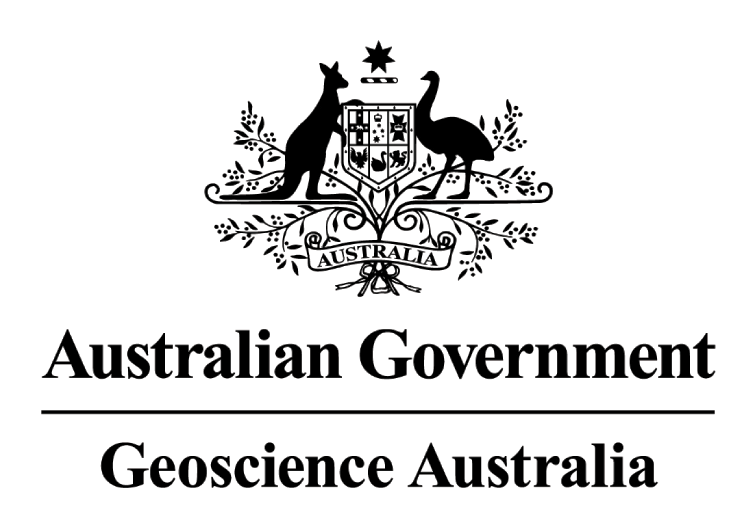 -   Adam Lewis


Bianca Hoersch


Jennifer Lacey
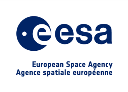 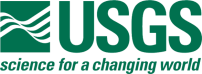 6
LSI-VC Participants (to date)
Takeo Tadono

 David Jarrett, Jeff Masek

 Kevin Gallo

 Tom Cecere, Gene Fosnight
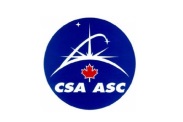 Paul Briand

 Patrice Henry

 Stuart Phinn

 Alan Belward

 Bimal Bhattacharya
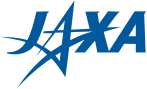 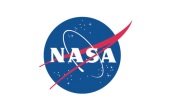 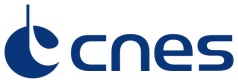 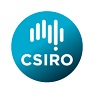 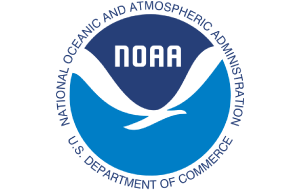 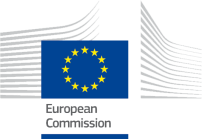 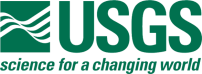 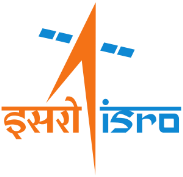 Brian Killough, Kim Holloway
SEO
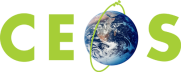 7
LSI-VC co-lead Responsibilities (Notional)
LSI-VC Implementation Plan Framework - Considerations

The desire to address ‘pressing issues’ of strategic concern to CEOS and CEOS Agencies.

The need to work with the resources that agencies can realistically provide.

The need to re-build momentum by implementing solutions that work, thereby encouraging additional CEOS Agencies to buy-in and contribute.

The desire, and need, to ensure strong linkages with other CEOS Entities.  This builds on the linkages identified in the Terms of Reference.
9
LSI-VC Implementation Plan Framework – Proposed Focus Themes

Optimizing and harmonizing where feasible global data collections (with an ever increasing volume expected).

Promoting analysis-ready data (with the goal to minimize the need for the end user to understand satellite/pass/sensor-specific processing).

Exploring how new approaches to management/analysis of large data structures (e.g. Data Cubes) can be implemented and sustained.

Addressing the actions identified for LSI-VC by the CSIST, as a pathfinder to broader approaches to analyzing land surface imaging requirements.
10
LSI-VC Implementation Plan Framework – Phased Approach

Three phases (over a 3 year period) where the outcome of each phase will lay the groundwork for each subsequent phase (and touch on the focus themes)

Phase 1 – 2015-2016 (assessing, identifying, scoping and defining)
    -  Identify gaps/opportunities in acquisition planning in support of CEOS Carbon Strategy
    -  Develop agreed definitions of intercomparable ARD products in the context of land surface imaging
    -  Engage with implementation of trial ‘data cubes’
    -  Assimilate and incorporate lessons learned from an SDCG for GFOI scoping study for global data flows for long time series land surface imaging data 

Phase 2 – 2016-2017; involves pilot approaches and development of road maps (e.g. building toward an integrated set of ARD)

Phase 3 – 2017-2018;  involves working toward implementation to meet or exceed the goals established in the 3 year horizon in the Terms of Reference
11
For Endorsement
LSI-VC Terms of Reference
LSI-VC Implementation Plan
LSI-VC Organizational Structure
12